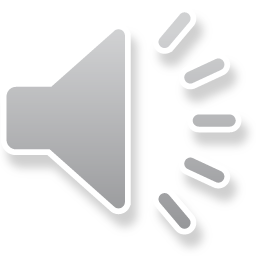 Kings
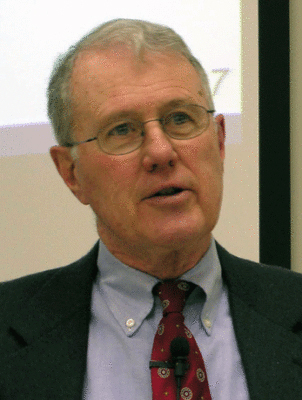 Lecture 7: Solomon – Back to Egypt, Heart turns Idolatry
Dr. Robert Vannoy
ReNarrated by Dr. Perry Phillips© 2023  Robert Vannoy & Ted Hildebrandt
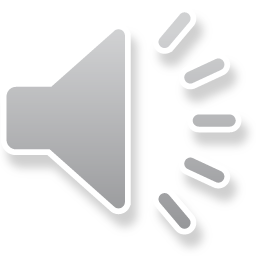 Kings
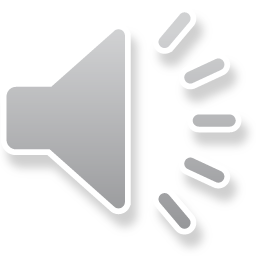 F.  1.  Peace with a Flaw – 1 Kings 9:10-25      2.  The Turning Point – 1 Kings 9:26-10:25     3.  Back to Egypt – 1 Kings 10:26-29 – On Horses and Chariots
              Trusting the Lord – Strength in Weakness not in Chariots
              Survey of Horses and Chariots in Scripture 
G.  Conclusions     1.  1 Kings 11 – Solomon’s Heart Turned Away
             God’s Warning 1 Kings 9:4 
2.  Solomon’s Adversaries  --1 Kings 11:14-25
        Rising of the Messianic Ideal King
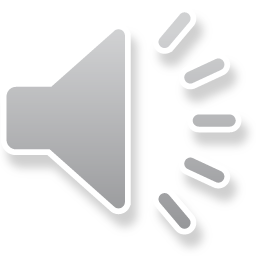 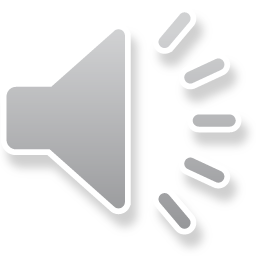 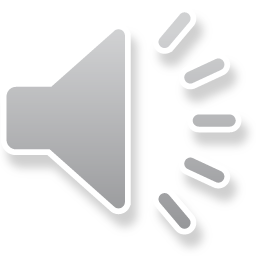 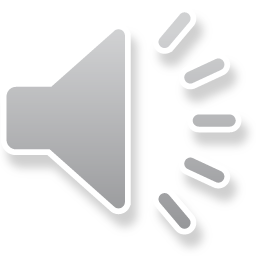 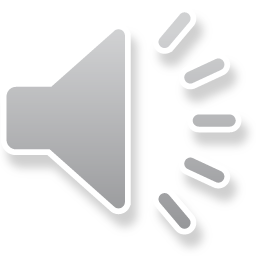 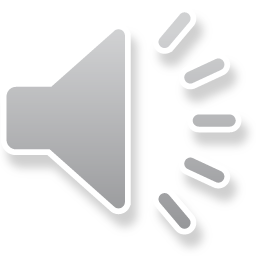 Kings
Video based on audio from Dr. Vannoy’s class at Biblical Theological Seminary. It was renarrated because the original audio was scratchy and it was turned into video by Ted Hildebrandt for Biblicalelearning.org.